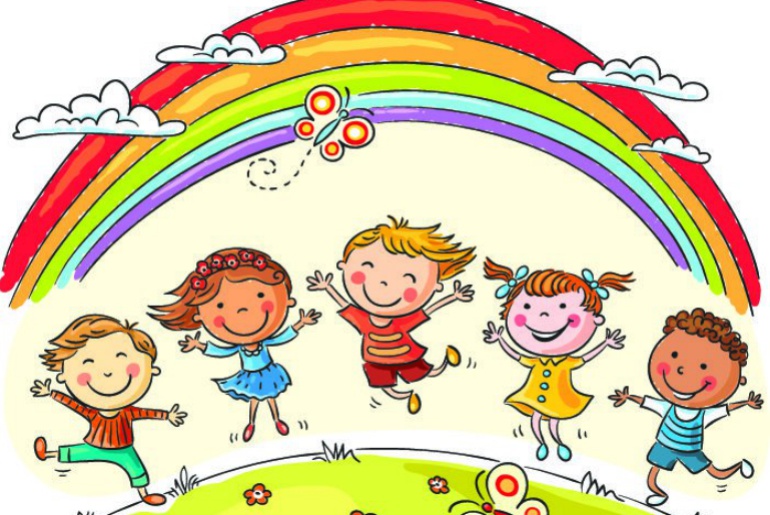 Carpetas de evidencias de los alumnos del Jardín de Niños“María Guadalupe Valdés de Salinas”
Alumno: Jesús Joan Beltrán Peña Fecha en que se aplicaron las actividades: Semana del 17  al 20 de mayo del 2021
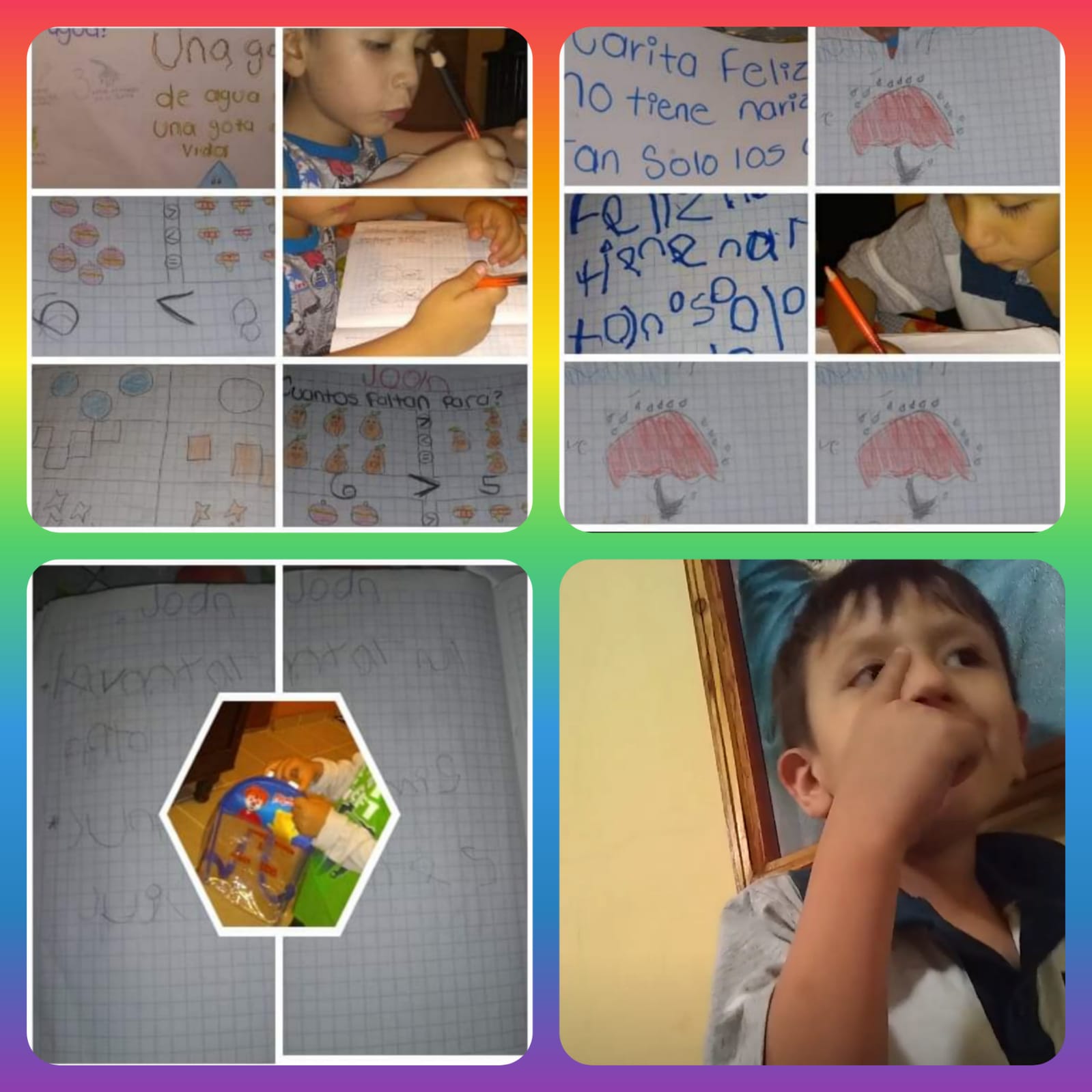 Aprendizajes esperados:
Aprende poemas y los dice frente a otras personas.
Compara, iguala y clasifica colecciones con base en la cantidad de elementos.
Realiza por sí mismo acciones de cuidado personal, se hace cargo de sus pertenencias y respeta las de los demás.
Indaga acciones que favorecen el cuidado del medio ambiente. 
Identifica algunos usos de los números en la vida cotidiana y entiende qué significan.
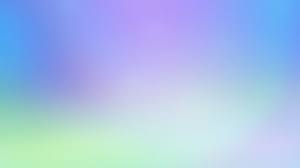 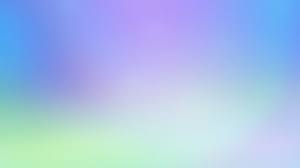 Alumno: Javier Enrique Fuentes Vázquez Fecha en que se aplicaron las actividades: Semana del 17 al 20 de mayo del 2021
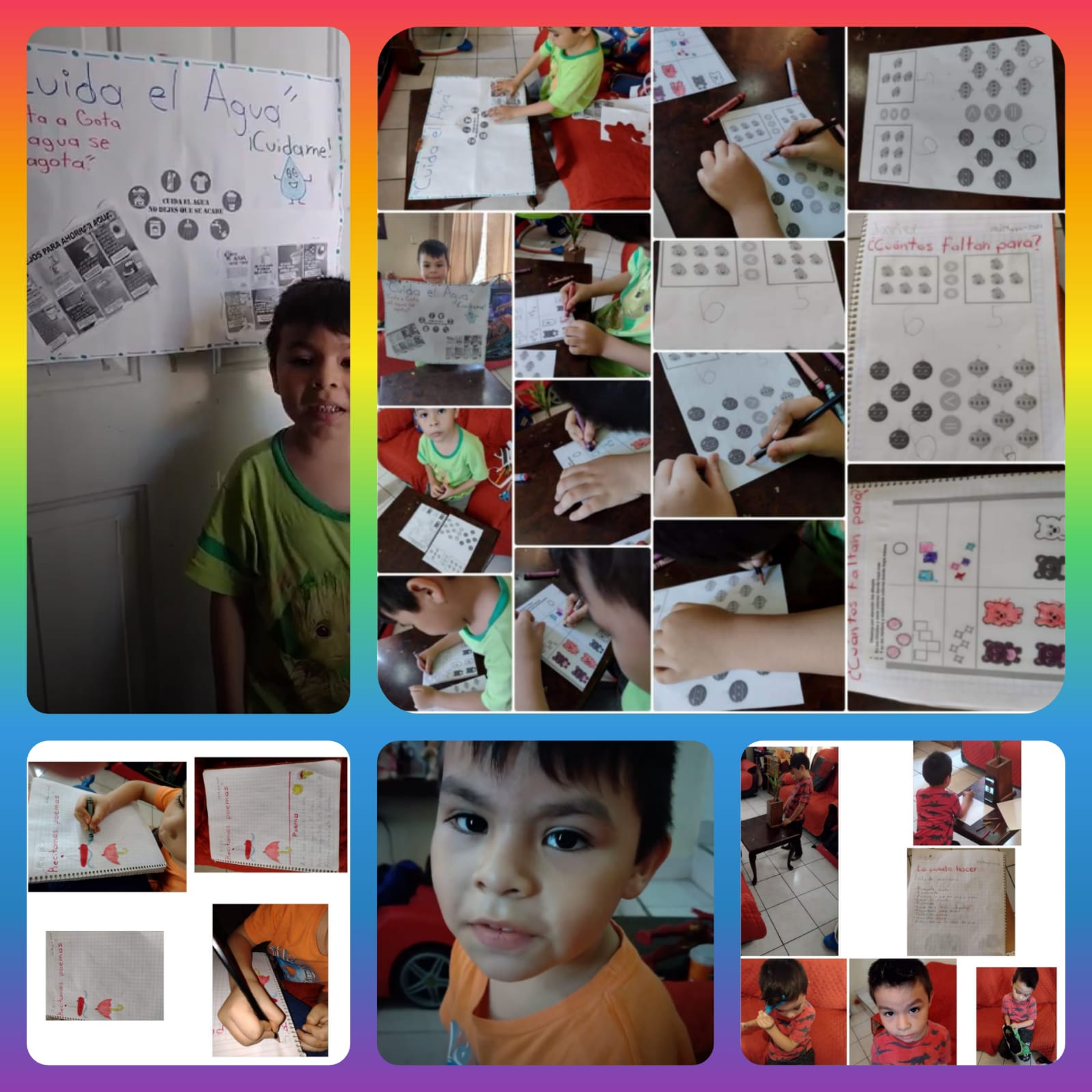 Aprendizajes esperados: 
Aprende poemas y los dice frente a otras personas.
Compara, iguala y clasifica colecciones con base en la cantidad de elementos.
Realiza por sí mismo acciones de cuidado personal, se hace cargo de sus pertenencias y respeta las de los demás.
Indaga acciones que favorecen el cuidado del medio ambiente. 
Identifica algunos usos de los números en la vida cotidiana y entiende qué significan.
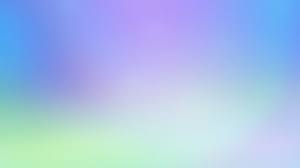 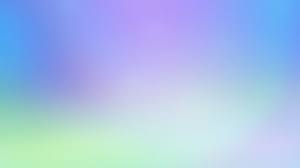 Alumno: Rodrigo David Gutiérrez Cortes Fecha en que se aplicaron las actividades: Semana del 17 al 20 de mayo del 2021
Aprendizajes esperados: 
Aprende poemas y los dice frente a otras personas.
Compara, iguala y clasifica colecciones con base en la cantidad de elementos.
Realiza por sí mismo acciones de cuidado personal, se hace cargo de sus pertenencias y respeta las de los demás.
Indaga acciones que favorecen el cuidado del medio ambiente. 
Identifica algunos usos de los números en la vida cotidiana y entiende qué significan.
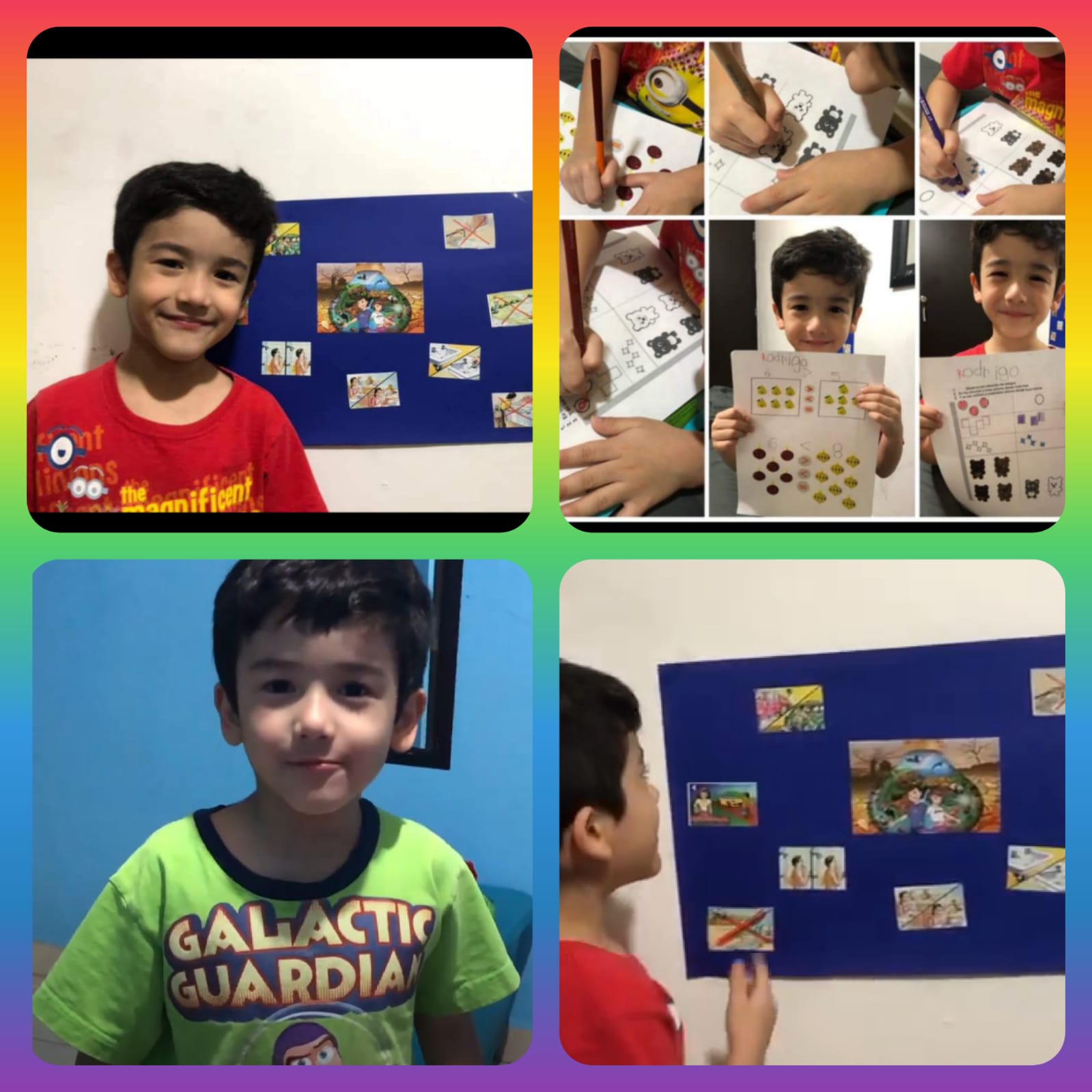 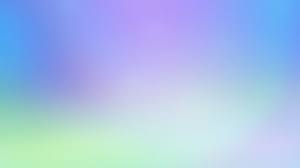 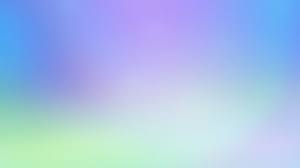 Clase virtual vía zoom
Jueves 20 de mayo del 2021
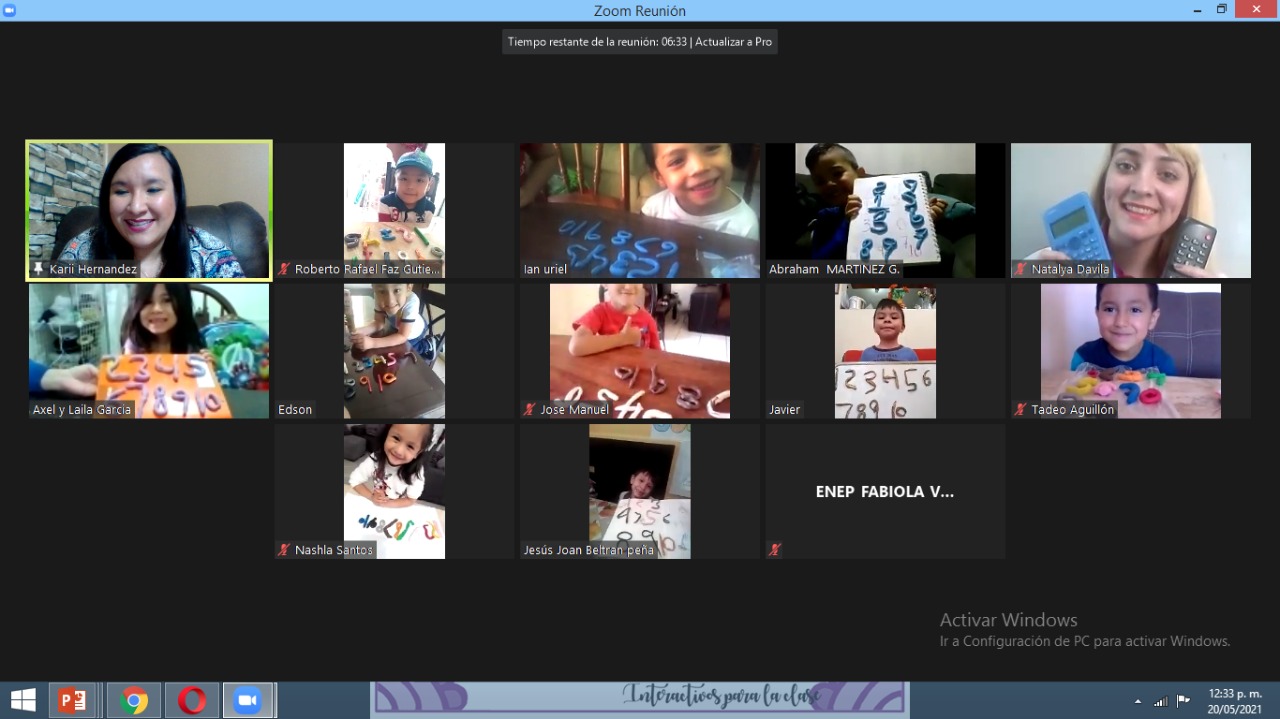 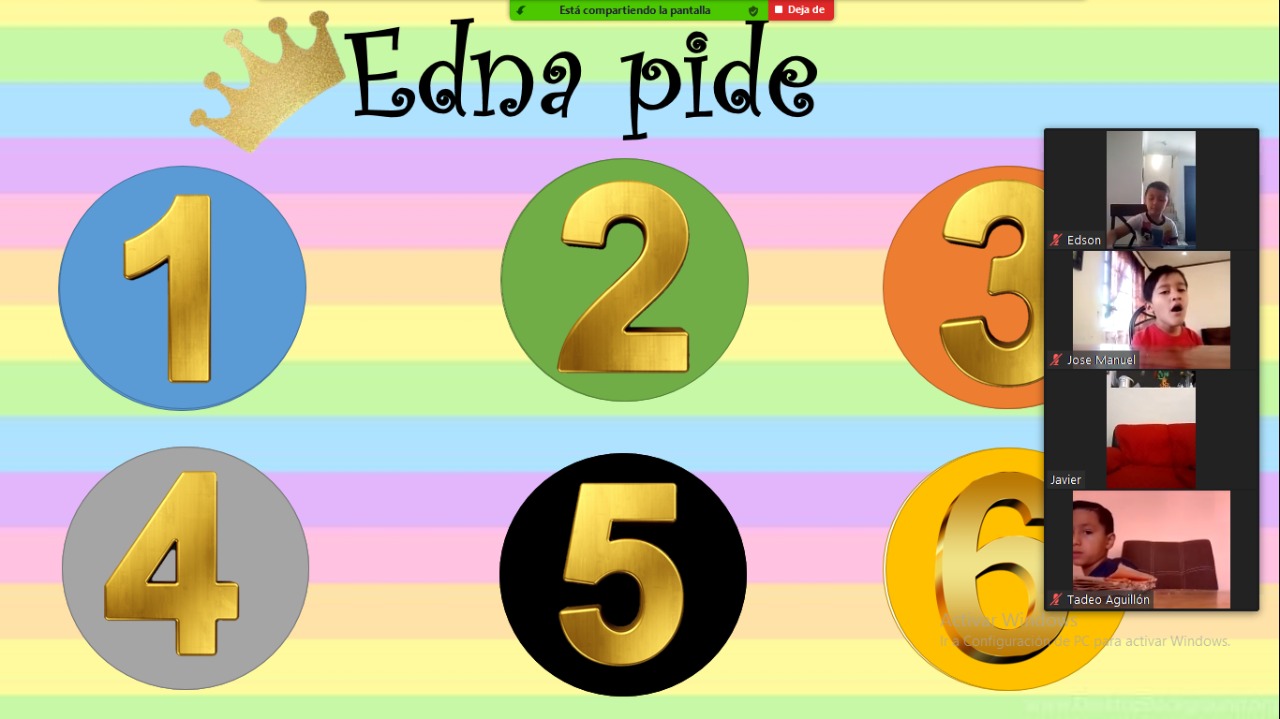